Geography Progression of Learning at
Hailey CE Primary School
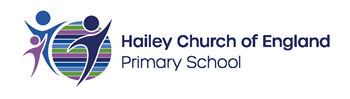 Locational & Place Knowledge
Human & Physical Geography
Geographical Skills & Fieldwork